Tiny House Villages and Encampments
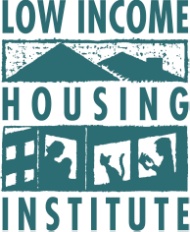 Presented by Sharon Lee
Executive DirectorLow Income Housing Institute
www.LIHI.org
Tiny House Construction
We have worked with numerous schools, colleges and training programs, which have used the project as an education opportunity and provided volunteer the labor to build inexpensive, but quality, durable Tiny Houses, complete with electricity, insulation and heat.
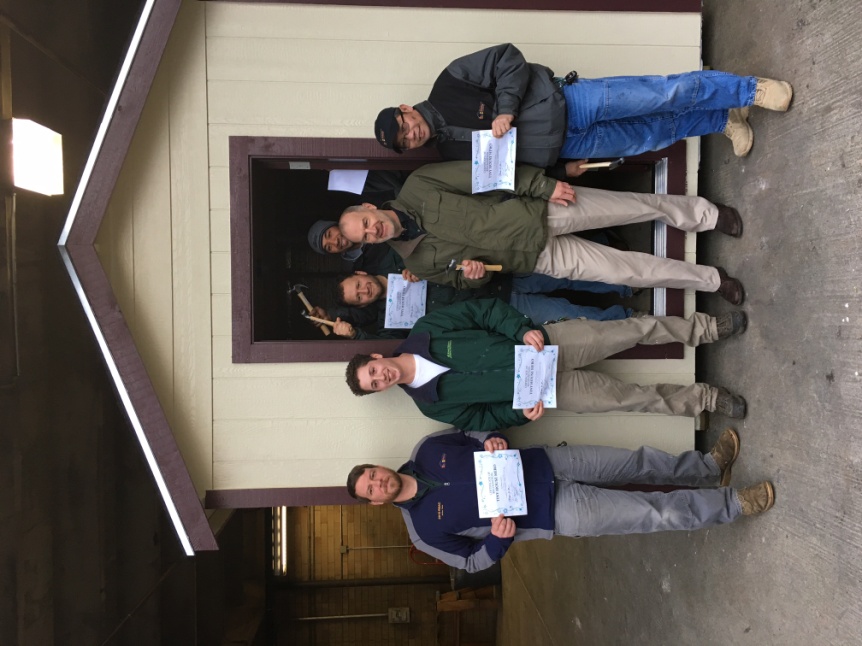 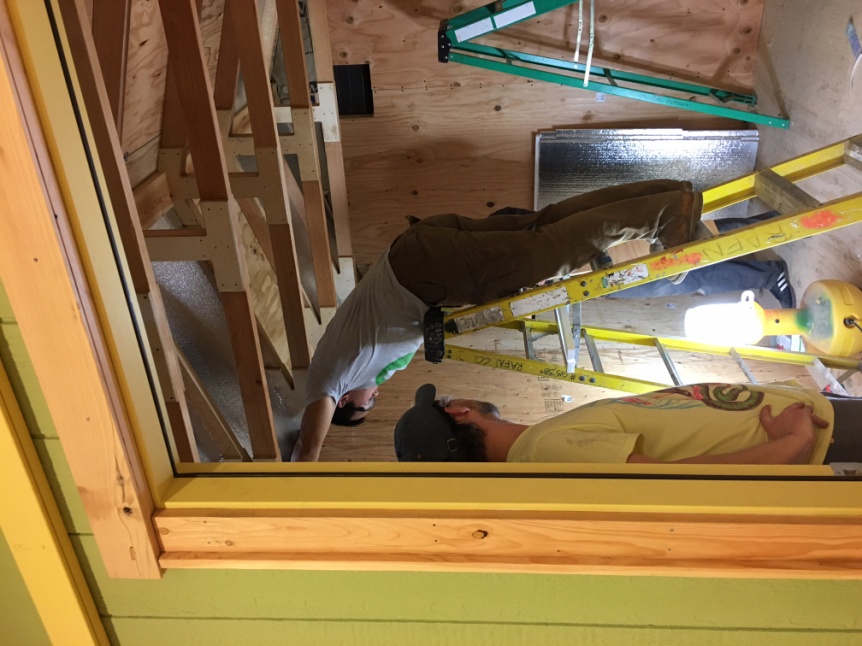 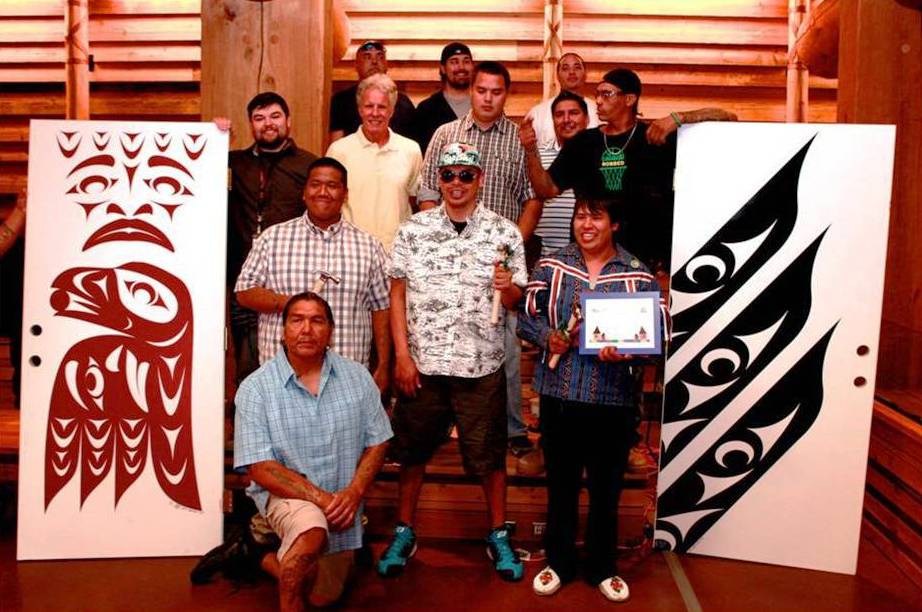 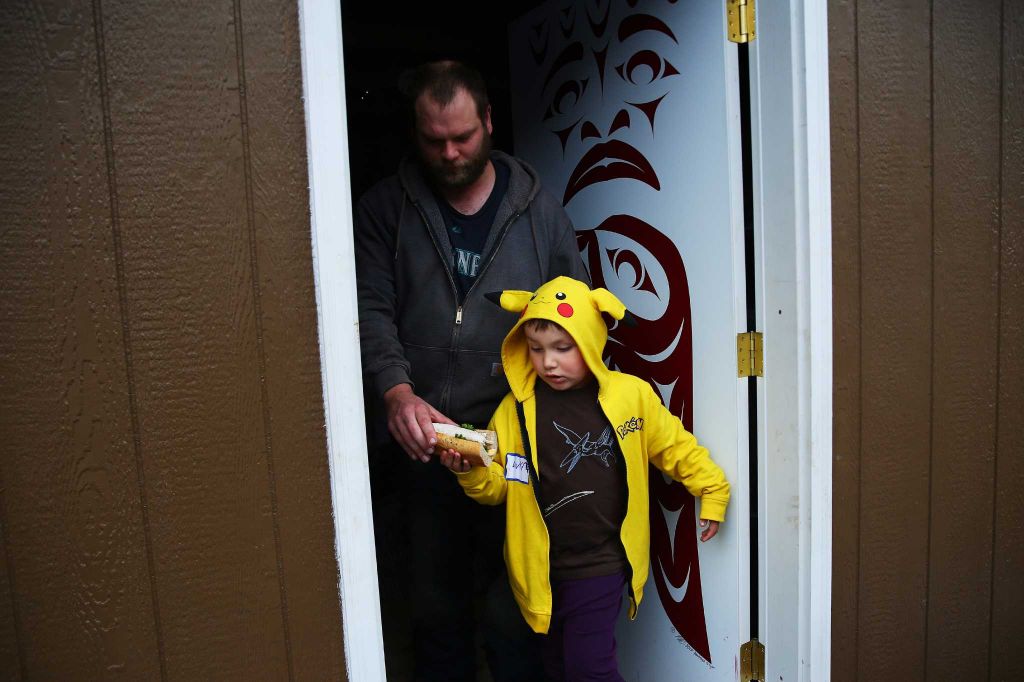 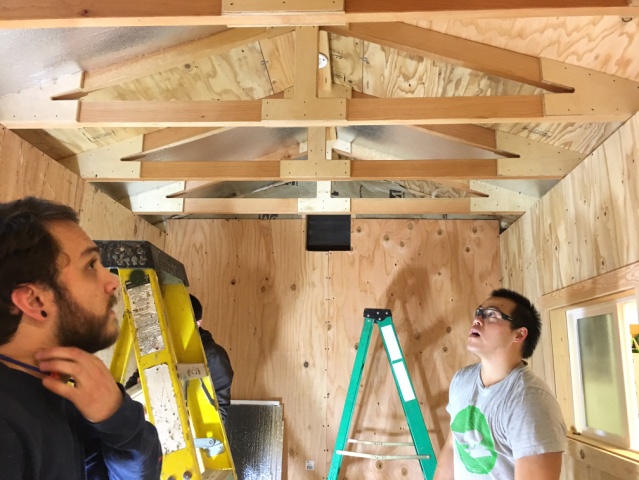 Tulalip Tribes TERO program built two tiny houses with beautiful doors.
Tulalip Tribe TERO
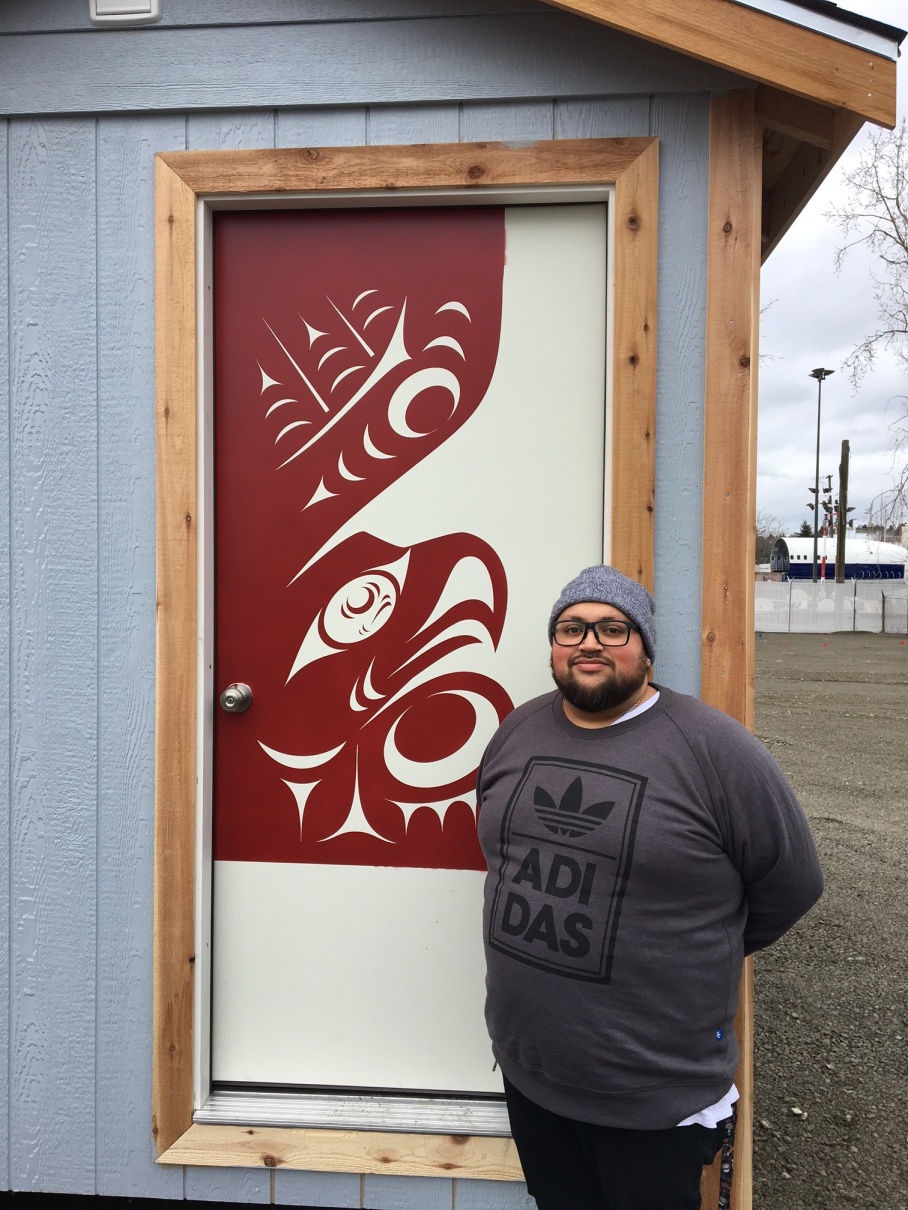 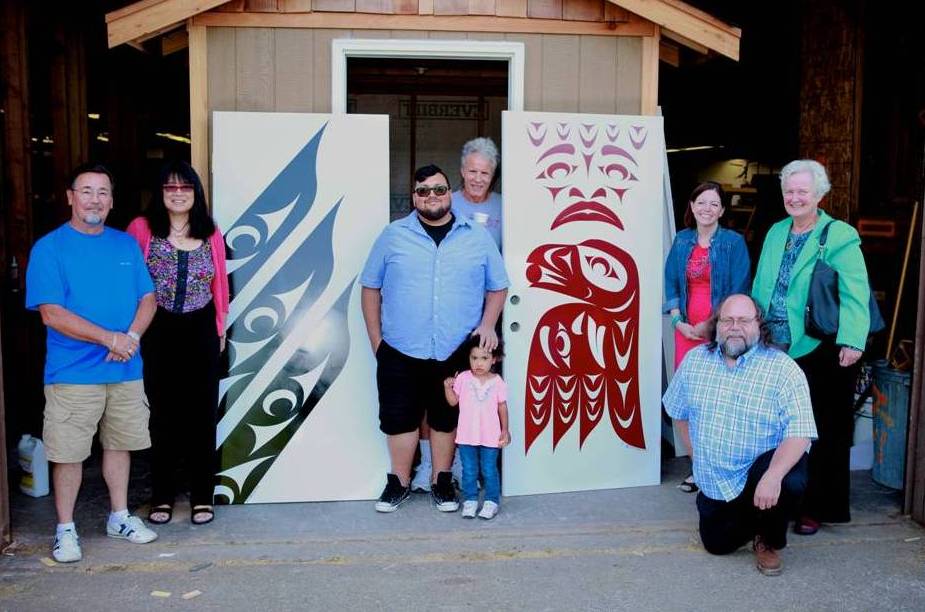 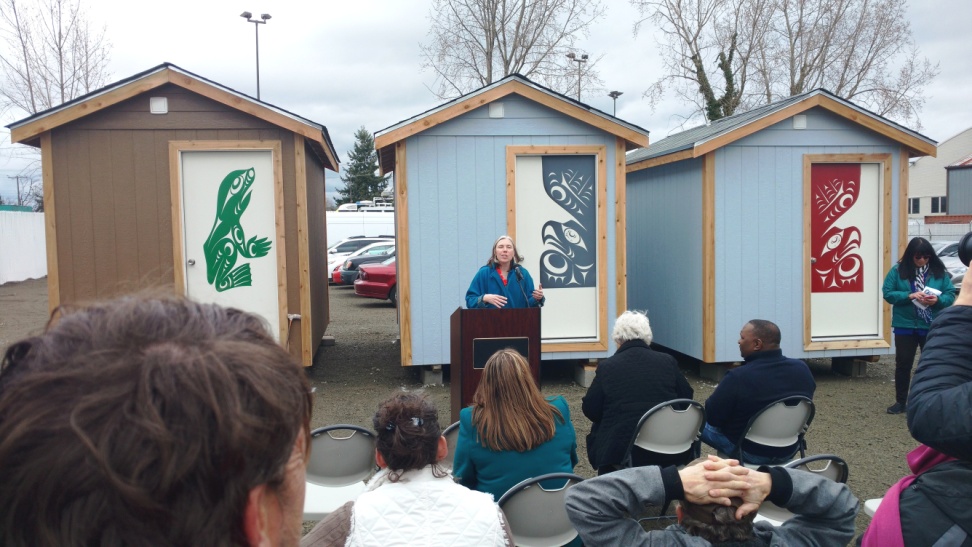 YouthBuild, a Program of YouthCare
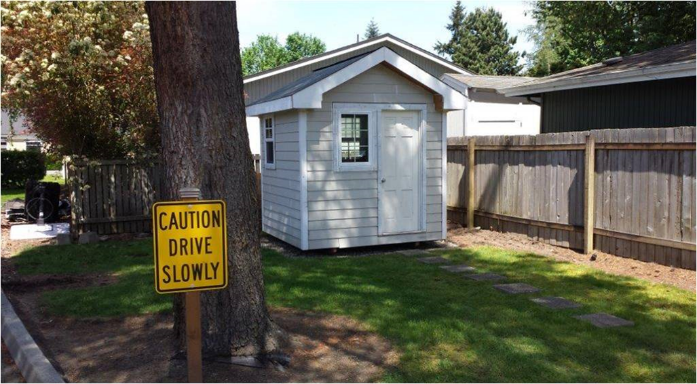 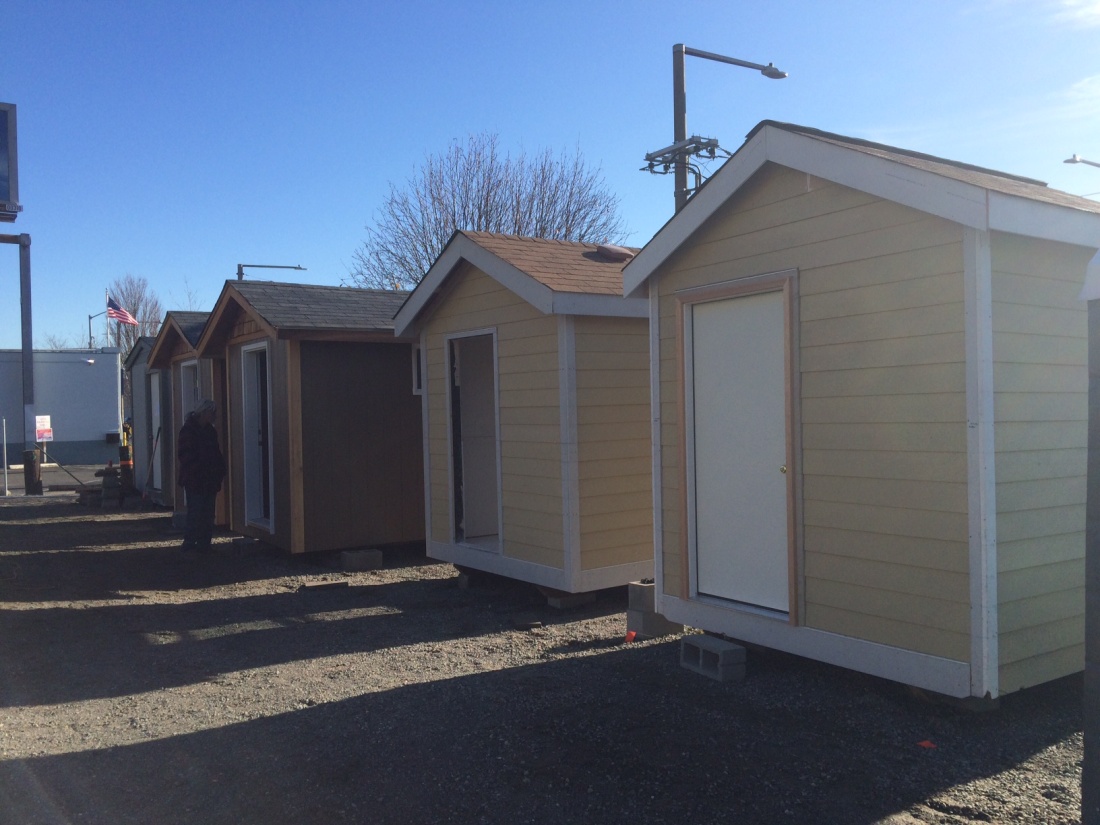 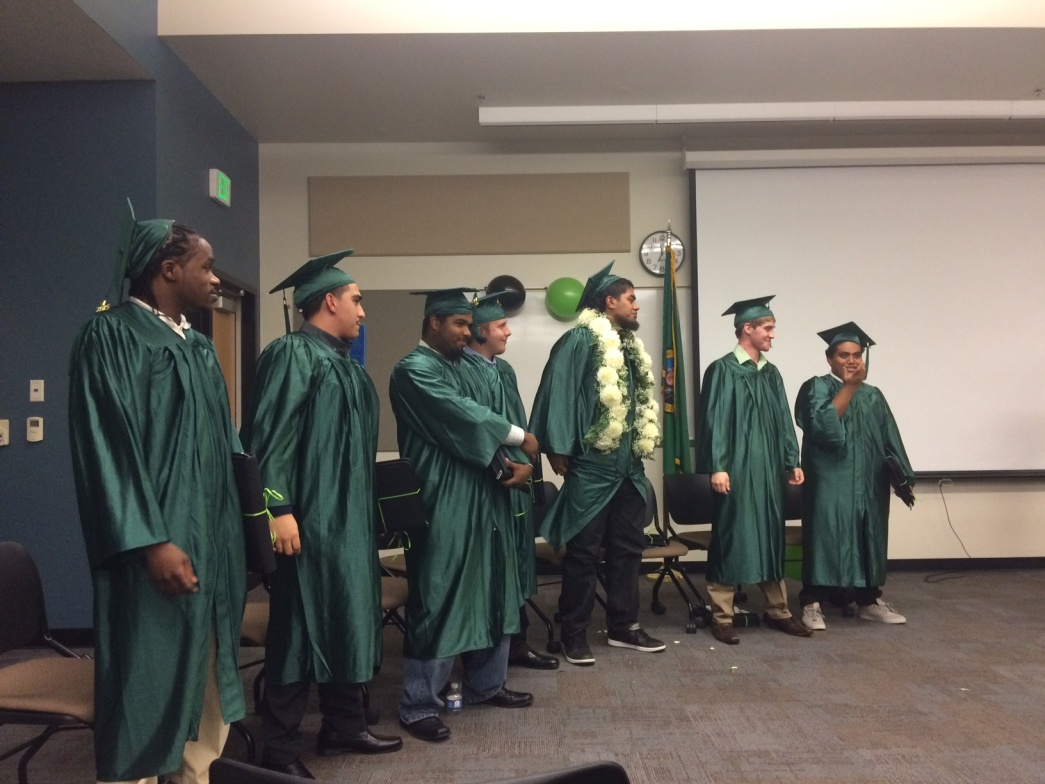 Sawhorse Revolution
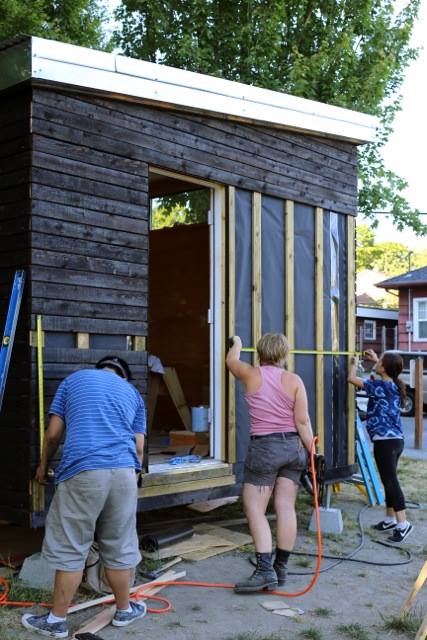 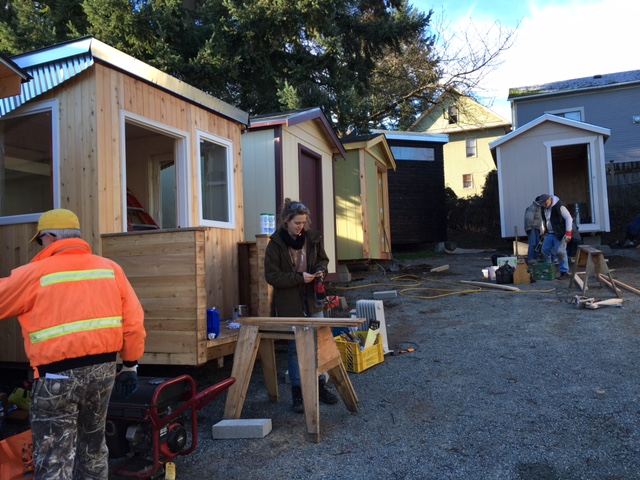 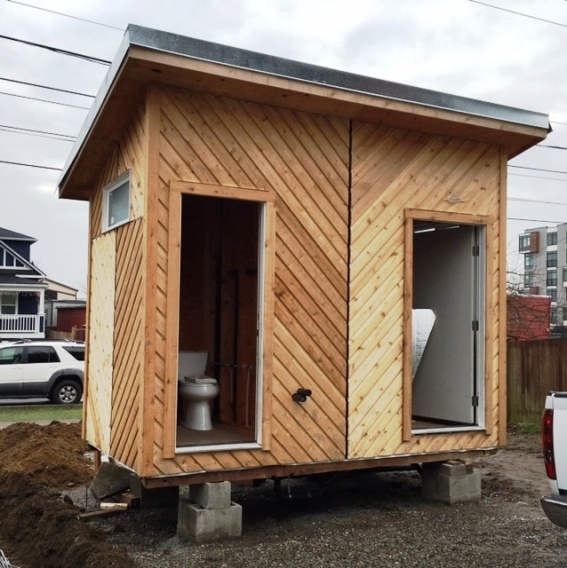 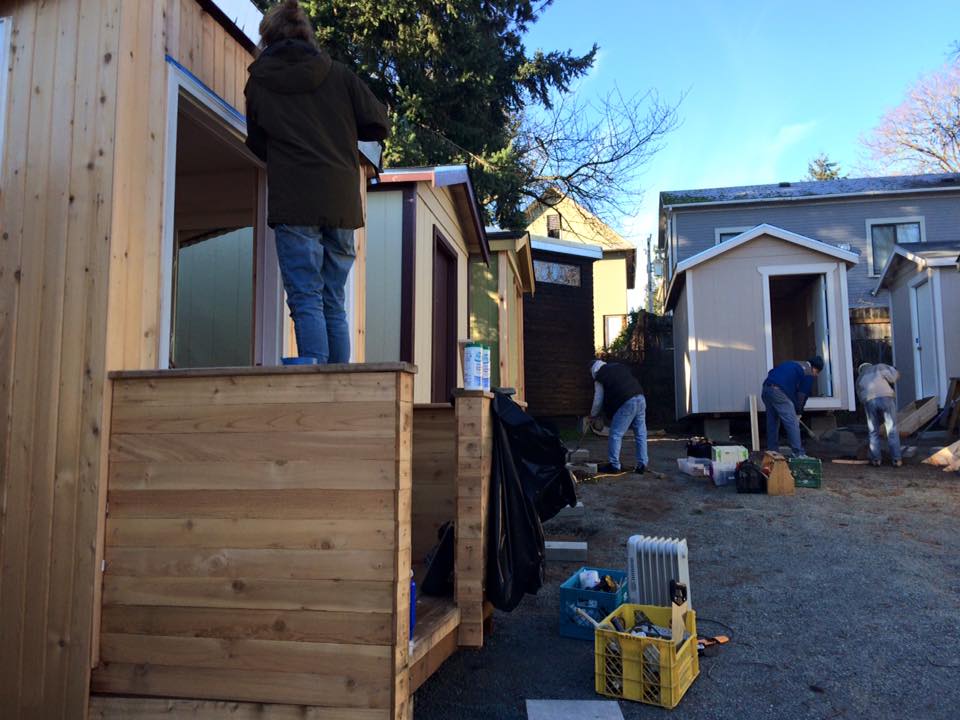 Renton Technical College
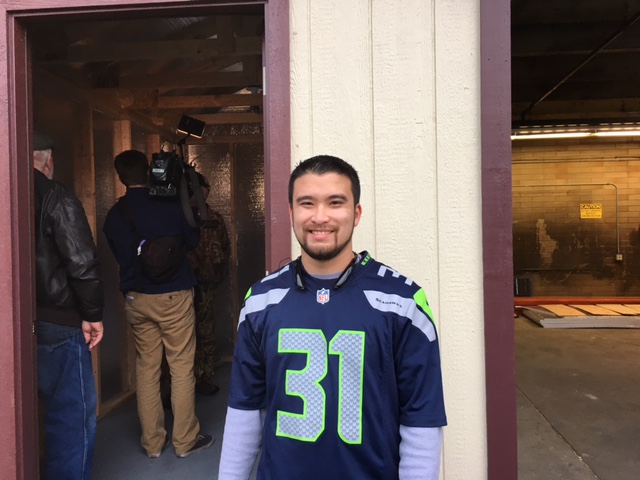 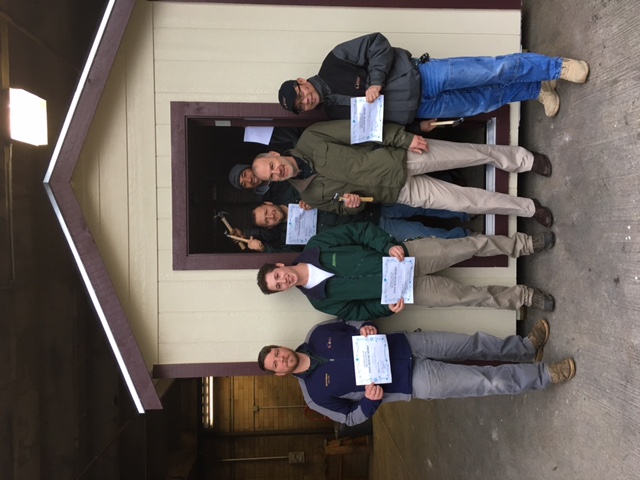 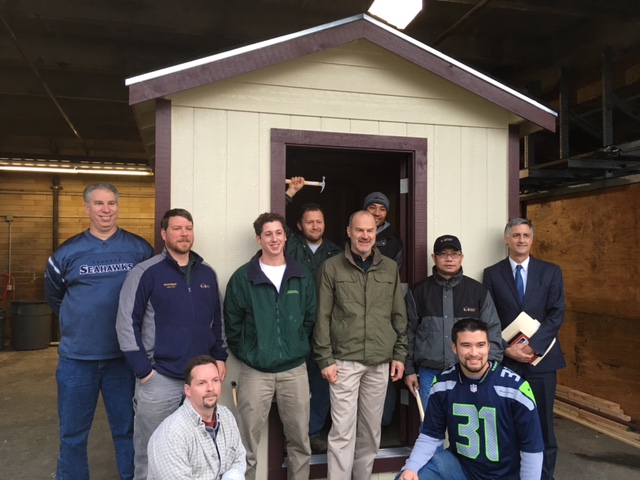 Nickelsville Ballard EncampmentNovember, 2015 - 5 Tiny Houses
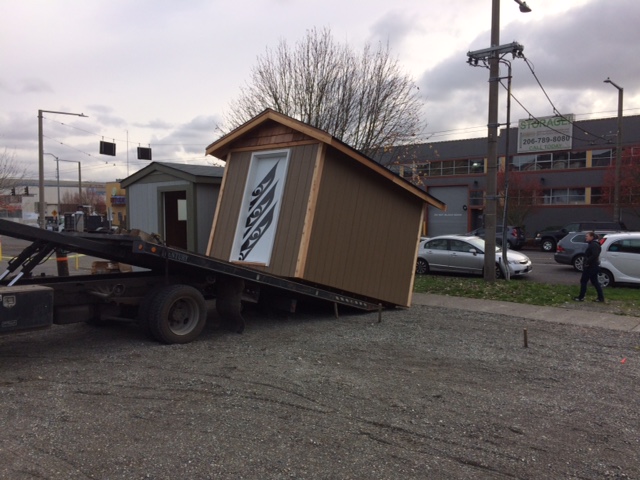 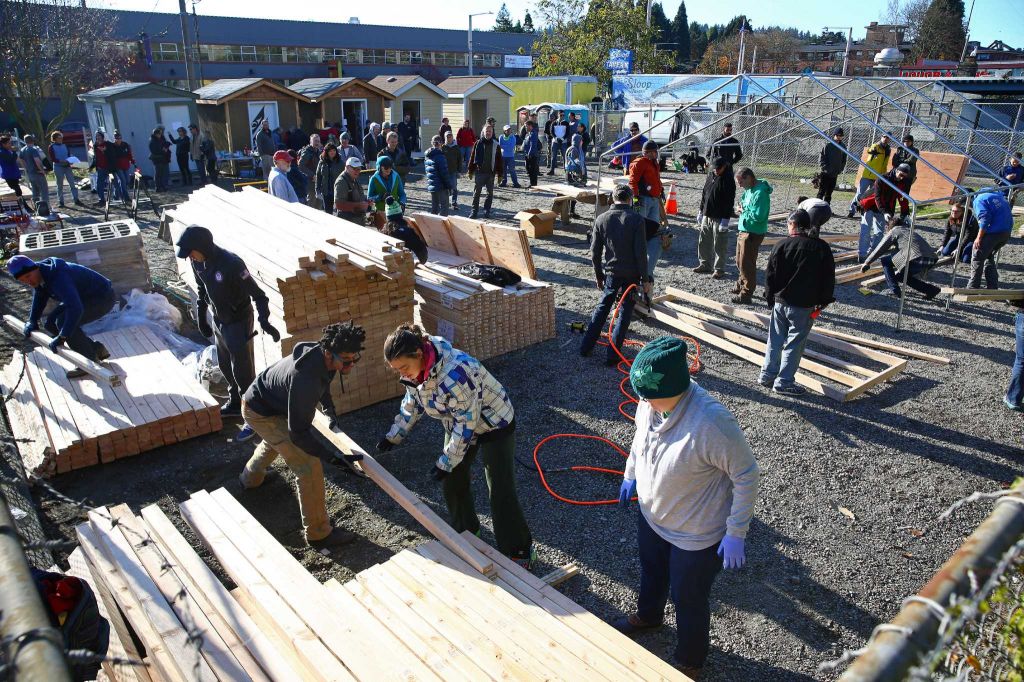 “Barn raising” day
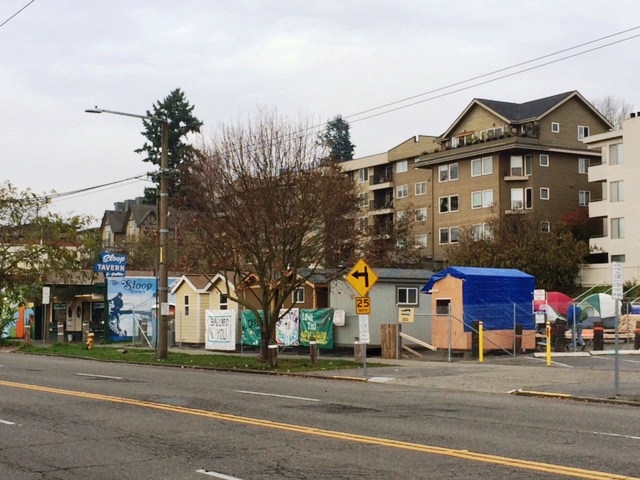 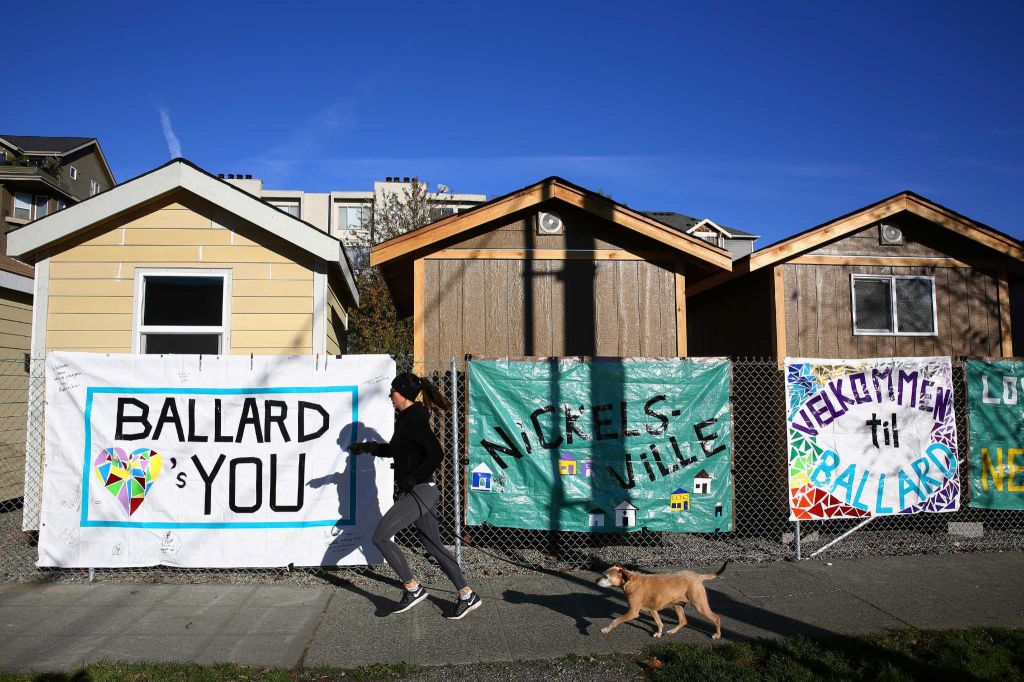 Ballard Encampment
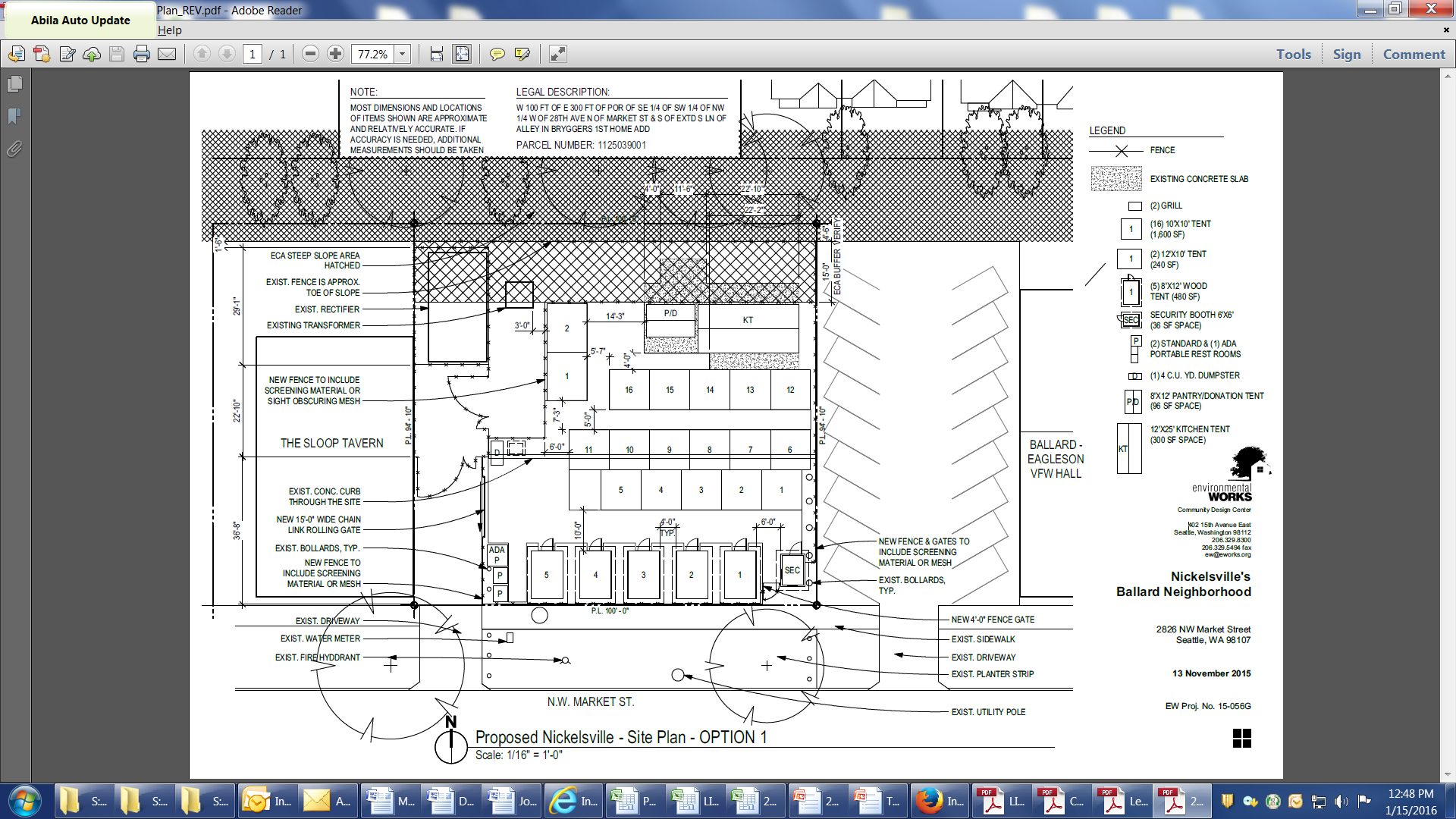 Good Shepherd Tiny House VillageJanuary, 2016 - 14 Tiny Houses
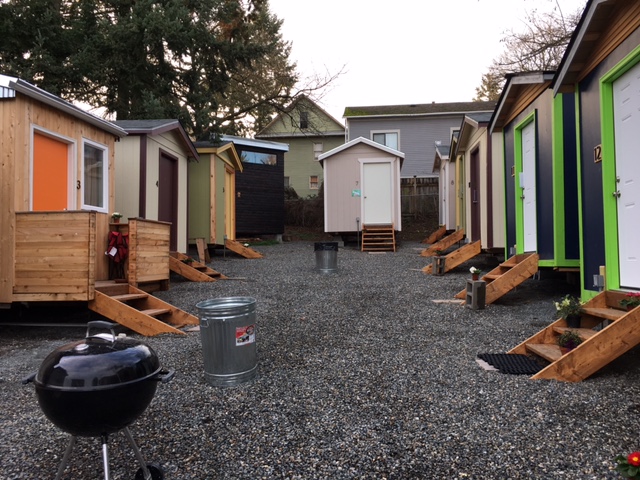 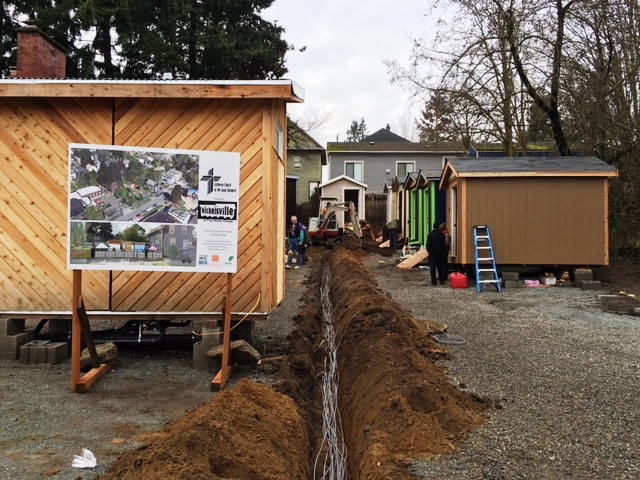 Electrical 
Cable Trench
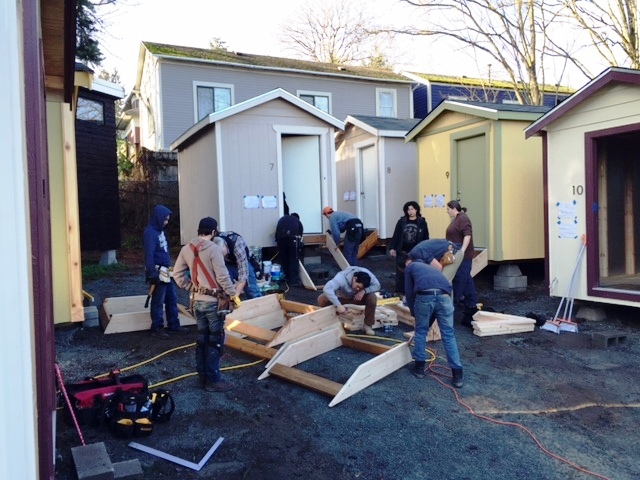 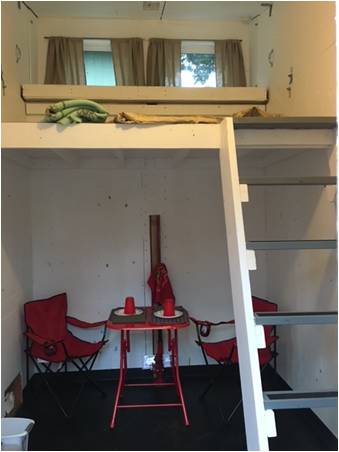 Loft & 
Dining Room
Tiny House Village
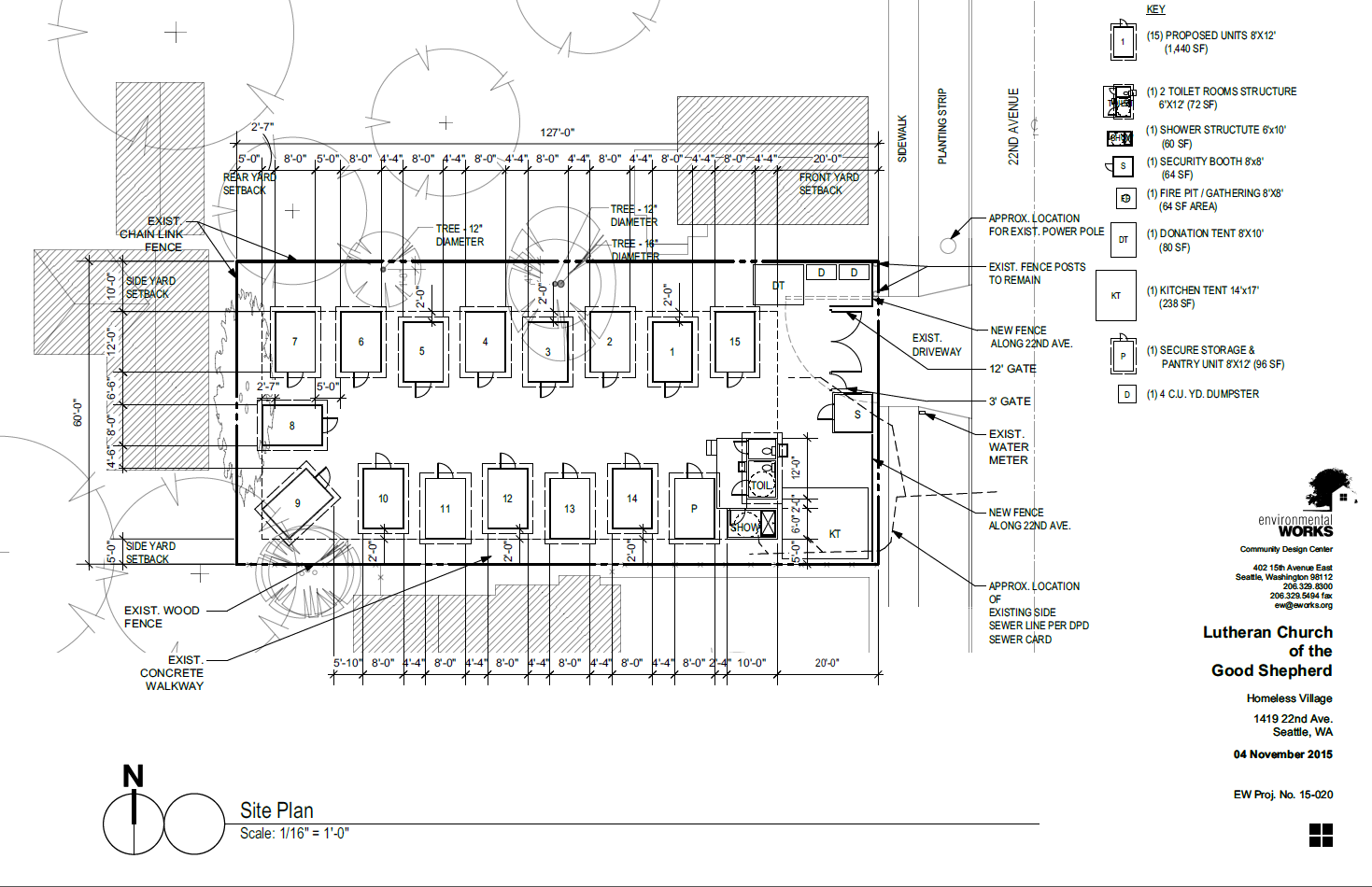 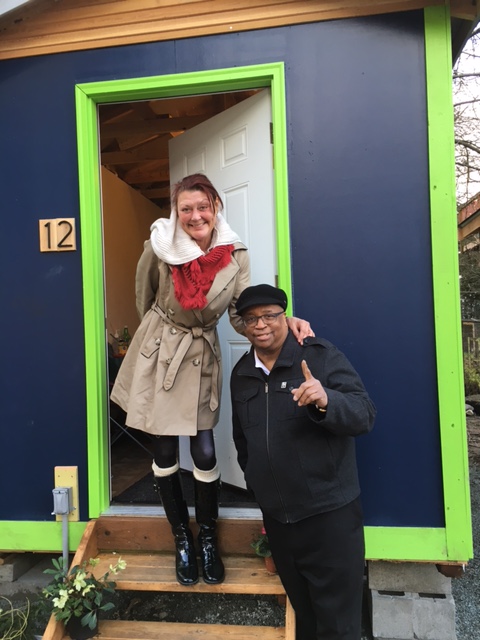 King County  Councilmember Larry Gossett visiting the site w/Sharon Lee
Tiny House #12 is, of course,Seahawk themed
Toilet and Shower Houses(Plumbed)
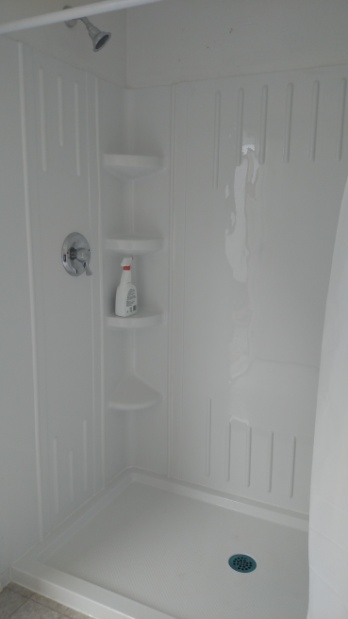 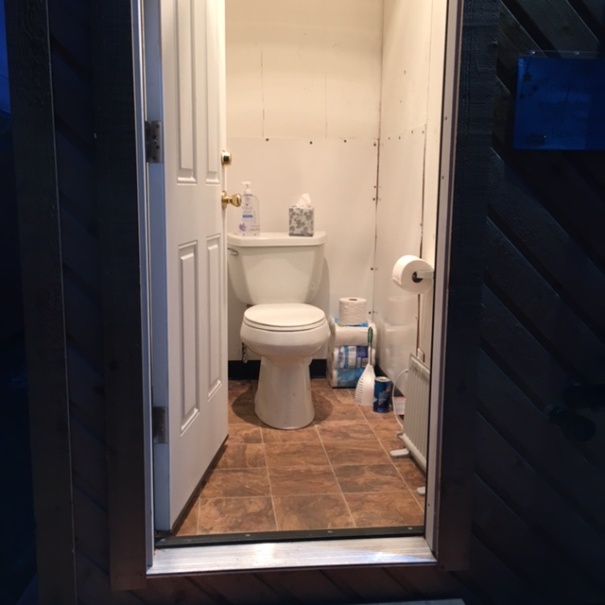 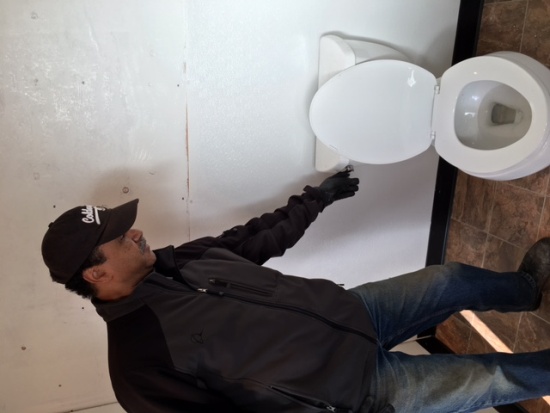 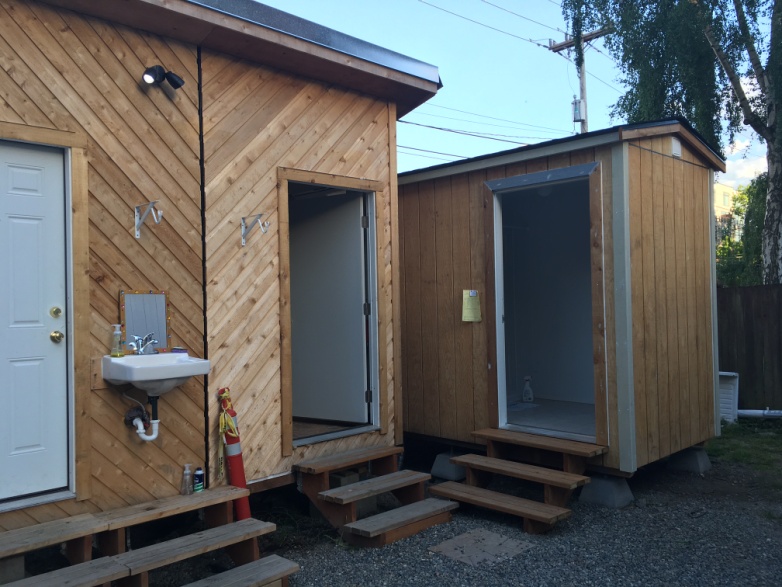 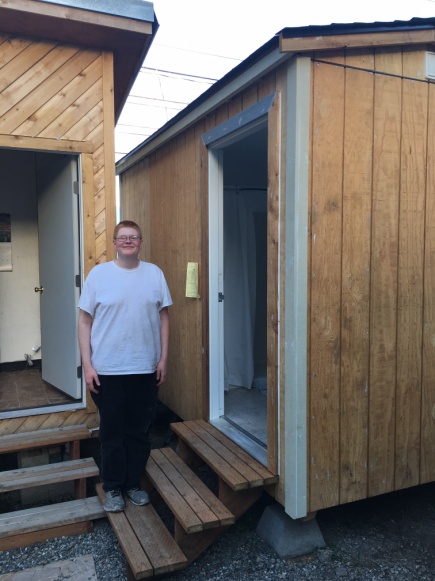 Othello VillageMarch 2016, 28 Tiny Houses & 14 Tents
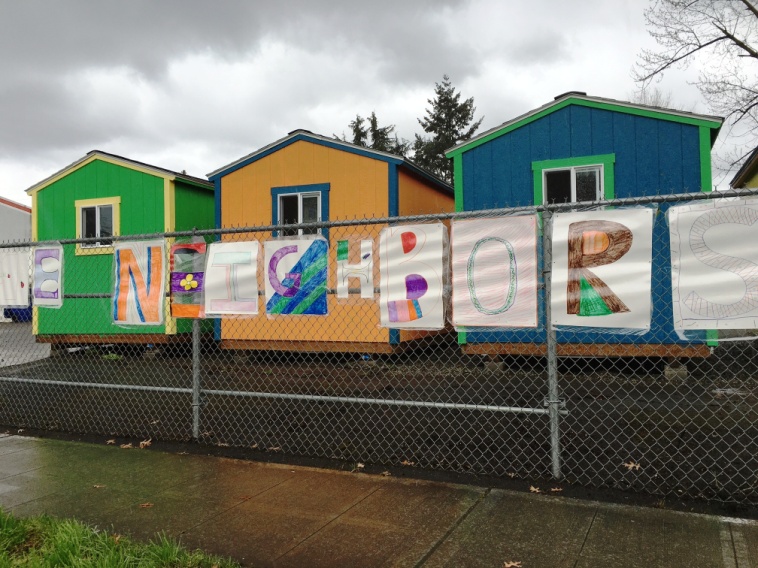 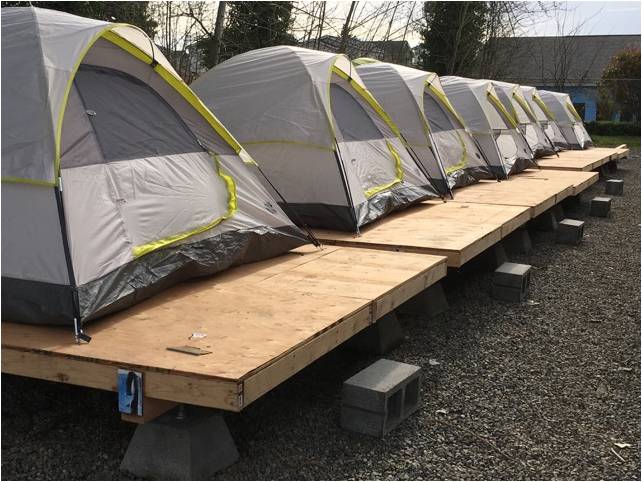 Platforms improve 
tent livability
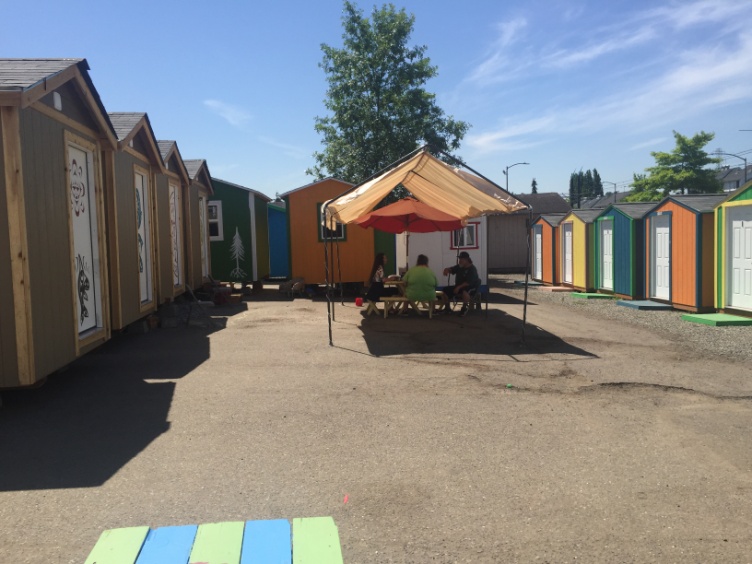 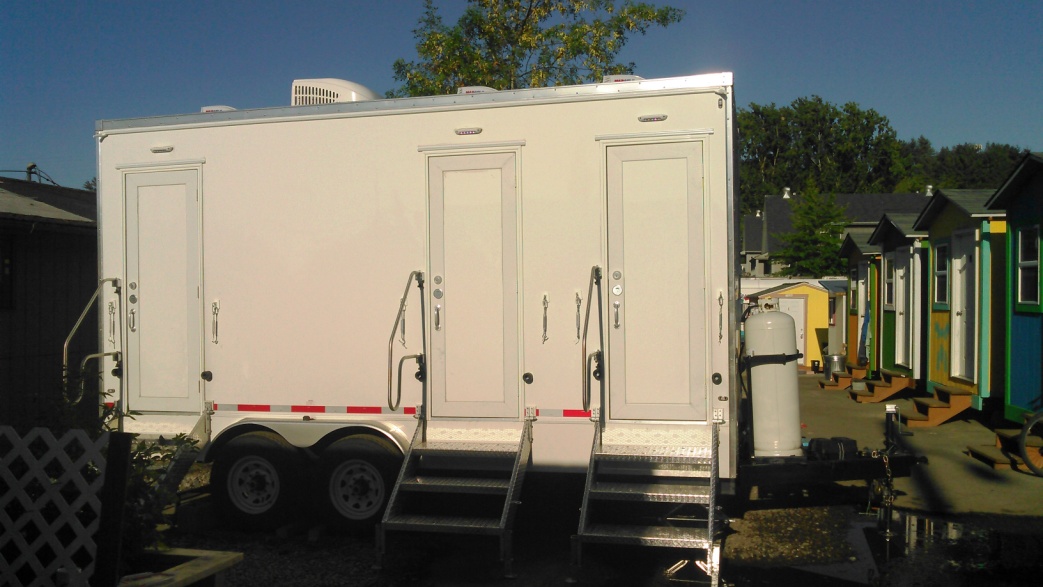 Shower Trailer
Othello Village
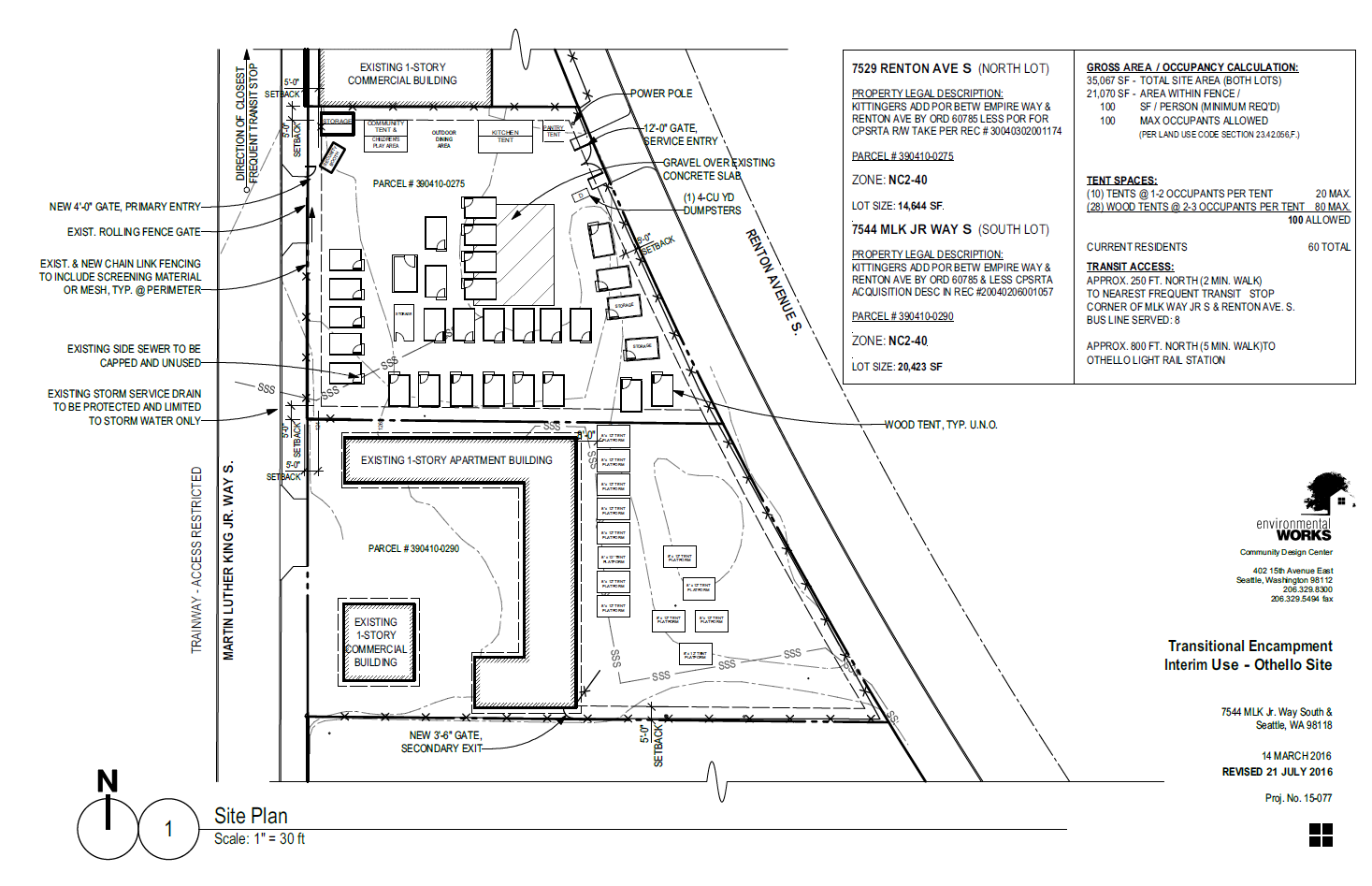 …
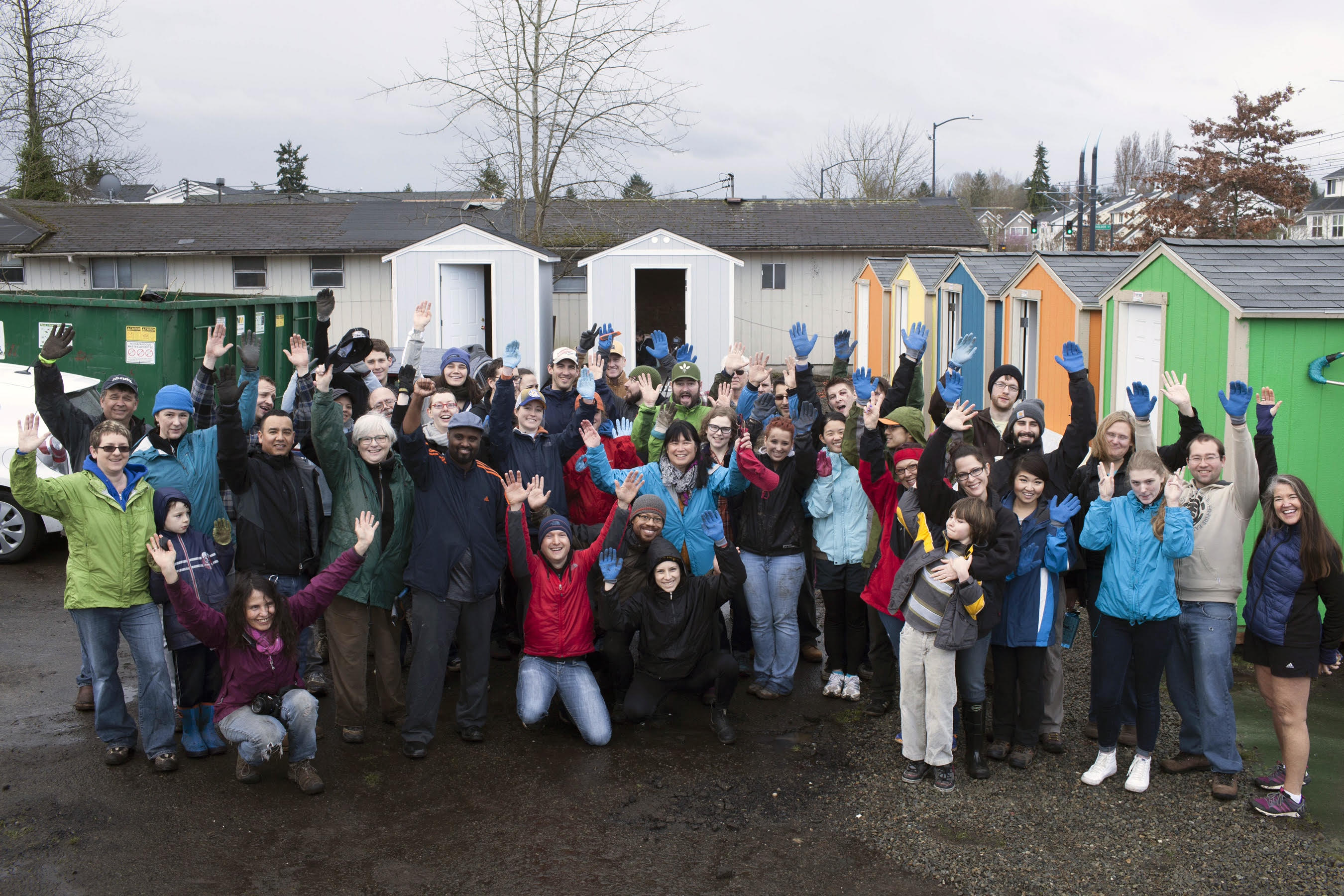 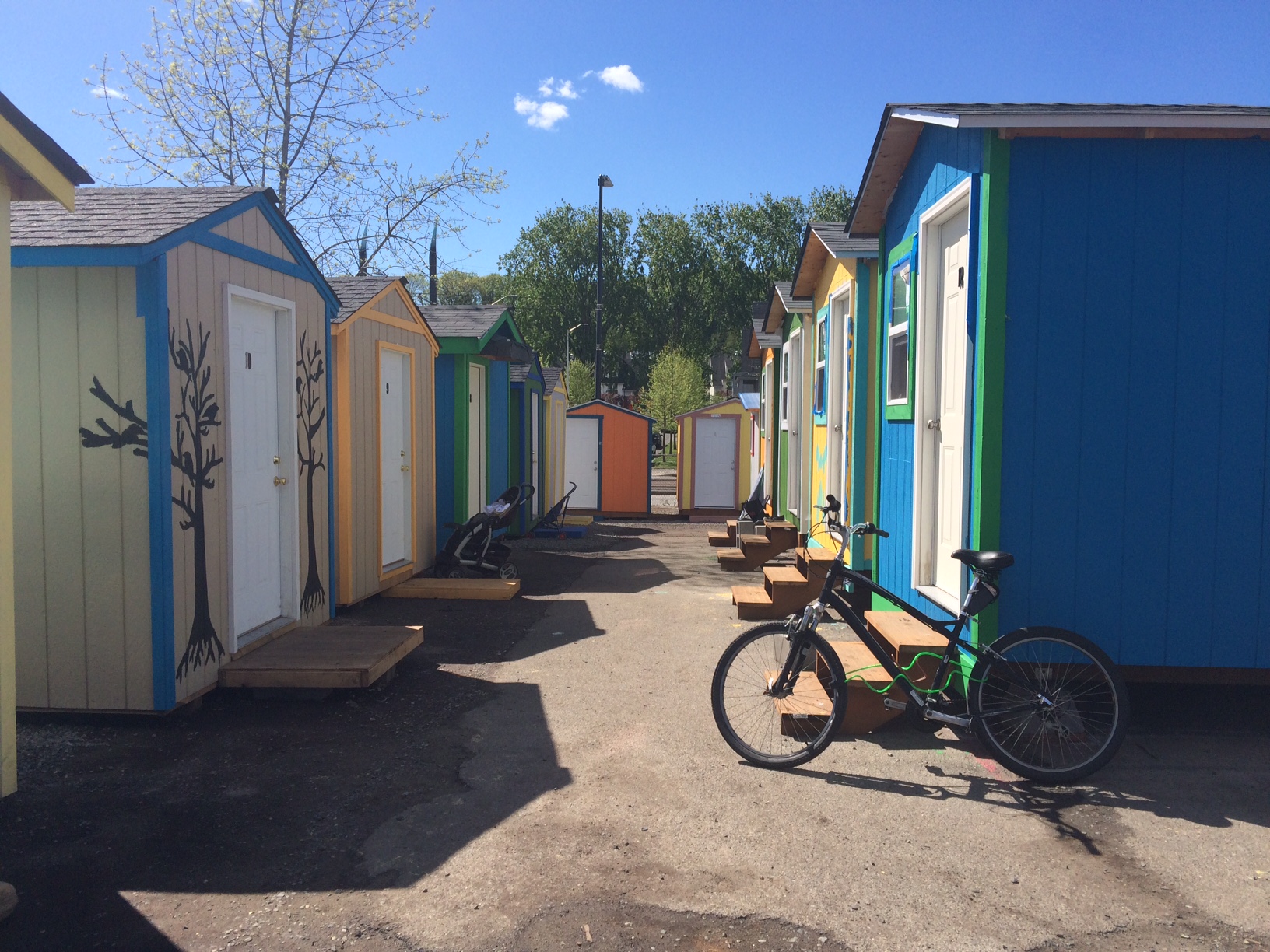 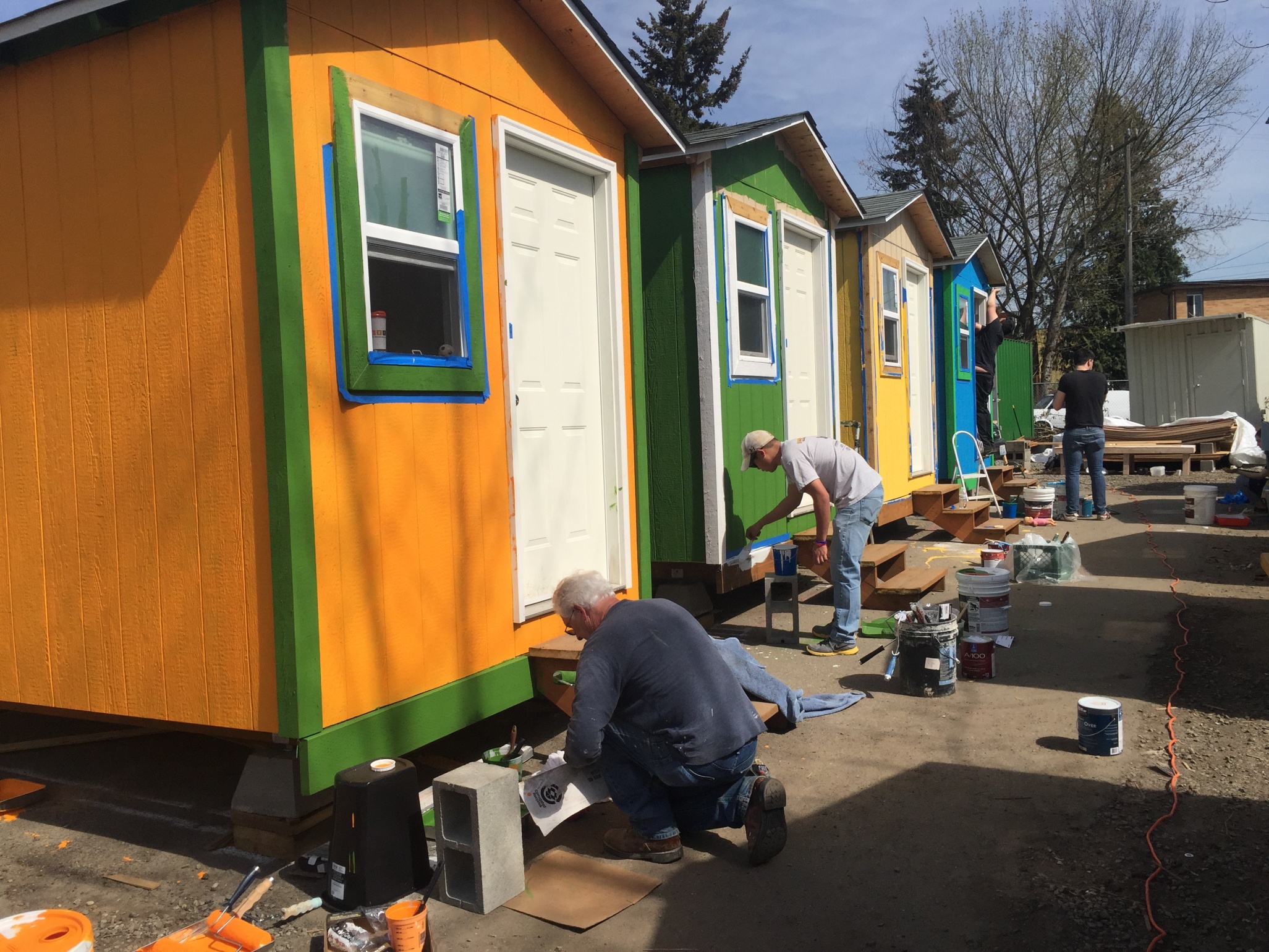 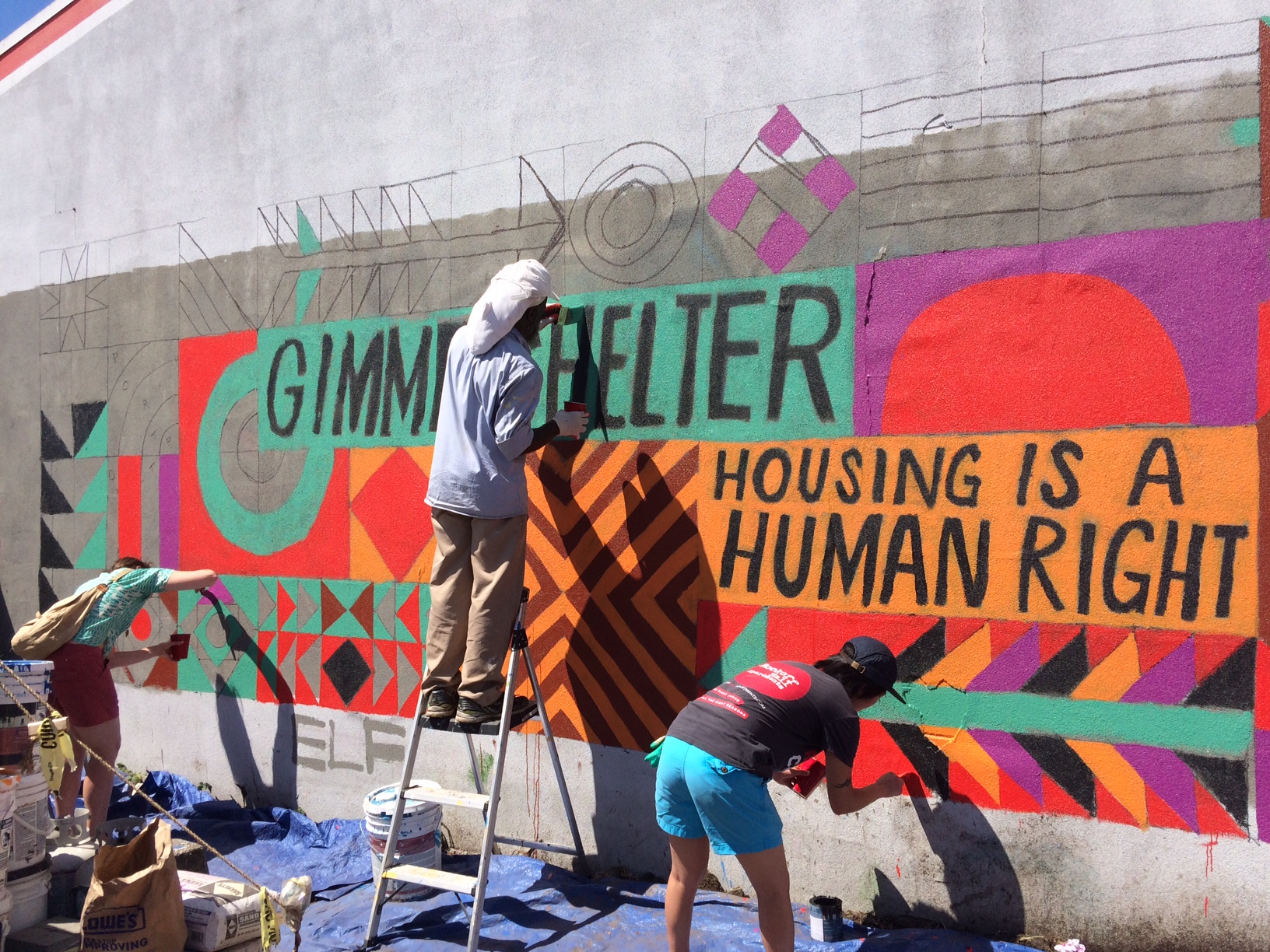 NeighborWorks Community Celebration at Othello Village
2016 Outcomes
 
LIHI case managers have successfully moved 161 people from tiny houses into more permanent housing, helped 106 people obtain employment and reunited 34 individuals with family or friends.

At any one time more than 320 individuals are served by LIHI’s tiny house and encampment program, with thousands of others in permanent low-income housing at other LIHI buildings. 

Two recent success stories:
An older homeless veteran lived in a tiny house at Othello Village and was able to move into permanent housing at LIHI's Frye Apartments with the help of a LIHI case manager. He lived at Othello Village for about 8 months, and now lives at the Frye and is able to pay 30% of his income for a permanent place to live in downtown Seattle. 

A homeless mother with a twelve year old daughter lived in a tiny house at Othello Village for six months.  A LIHI case manager moved them into permanent affordable housing at LIHI's Denny Park Apartments in South Lake Union.
Georgetown VillageMarch 2017, 37 Tiny Houses & Overflow Tents
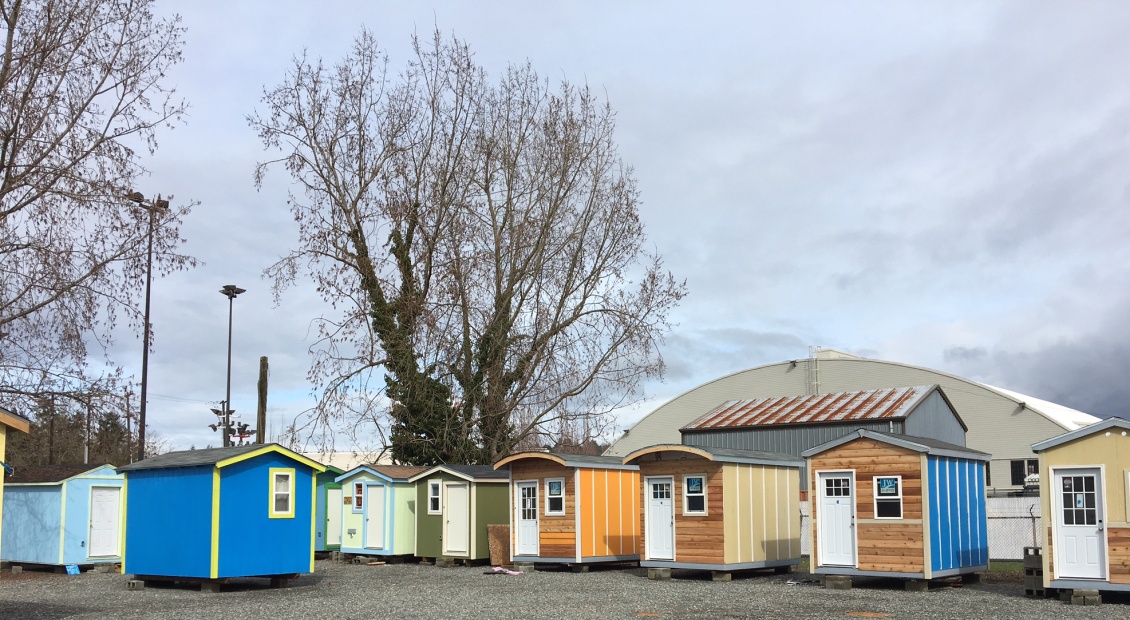 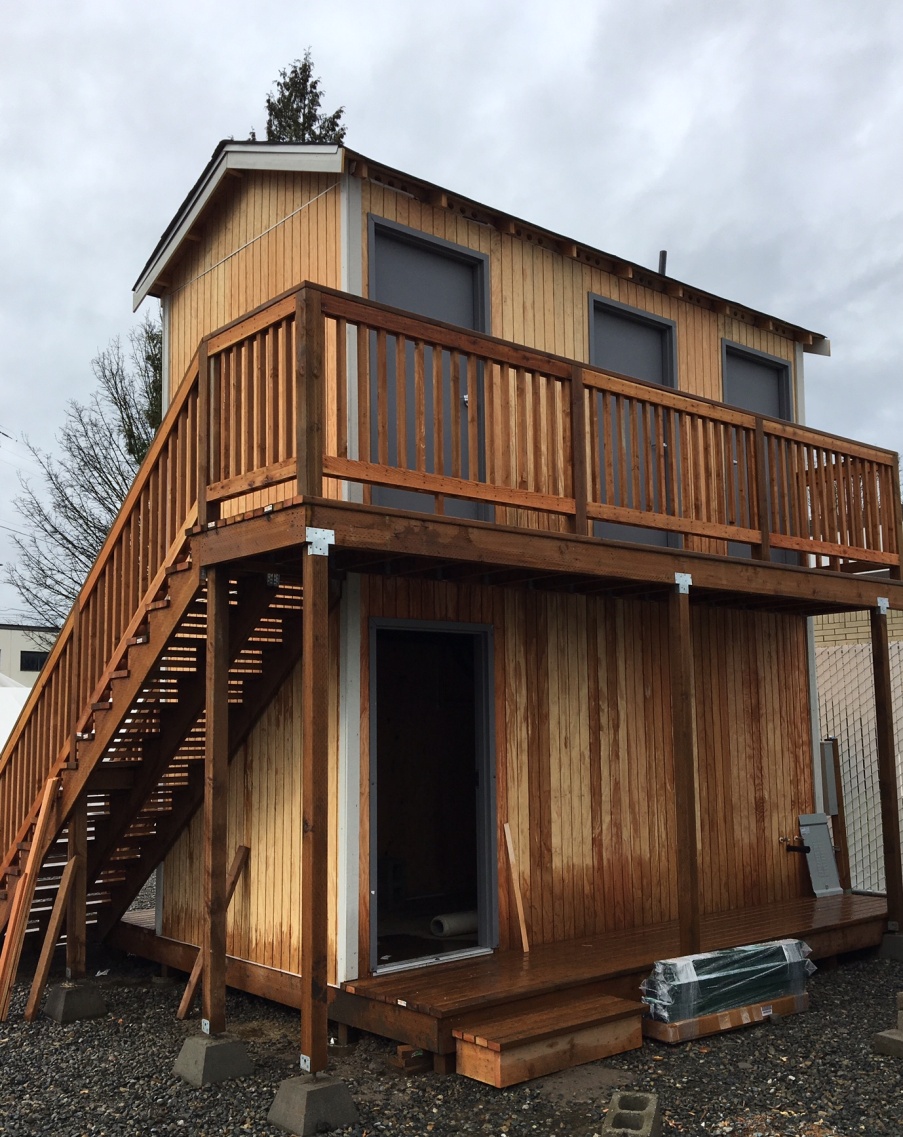 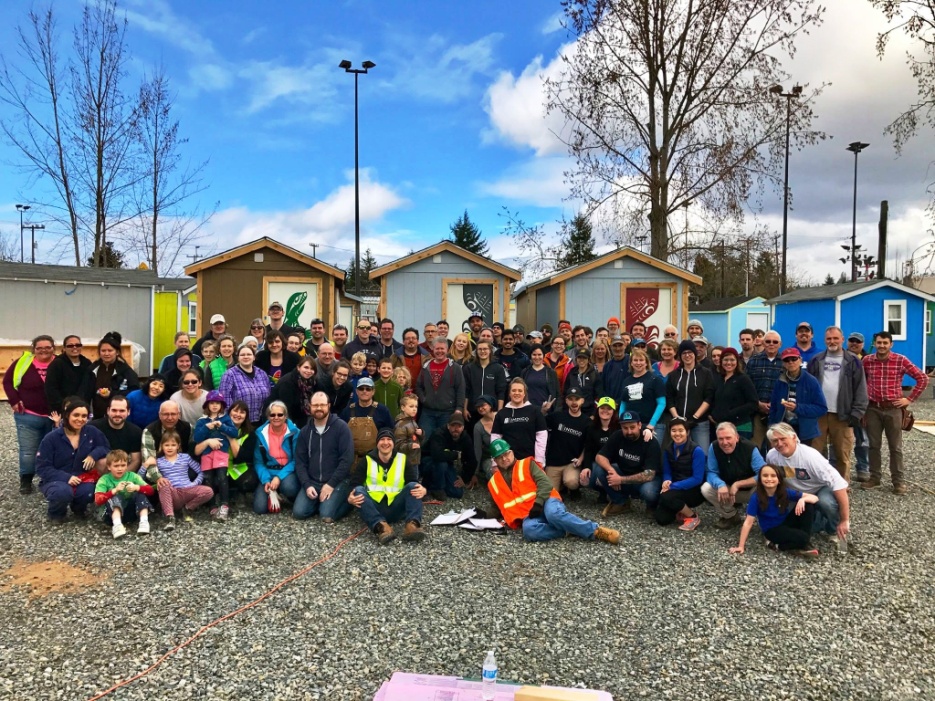 Shower Tower
Georgetown Village
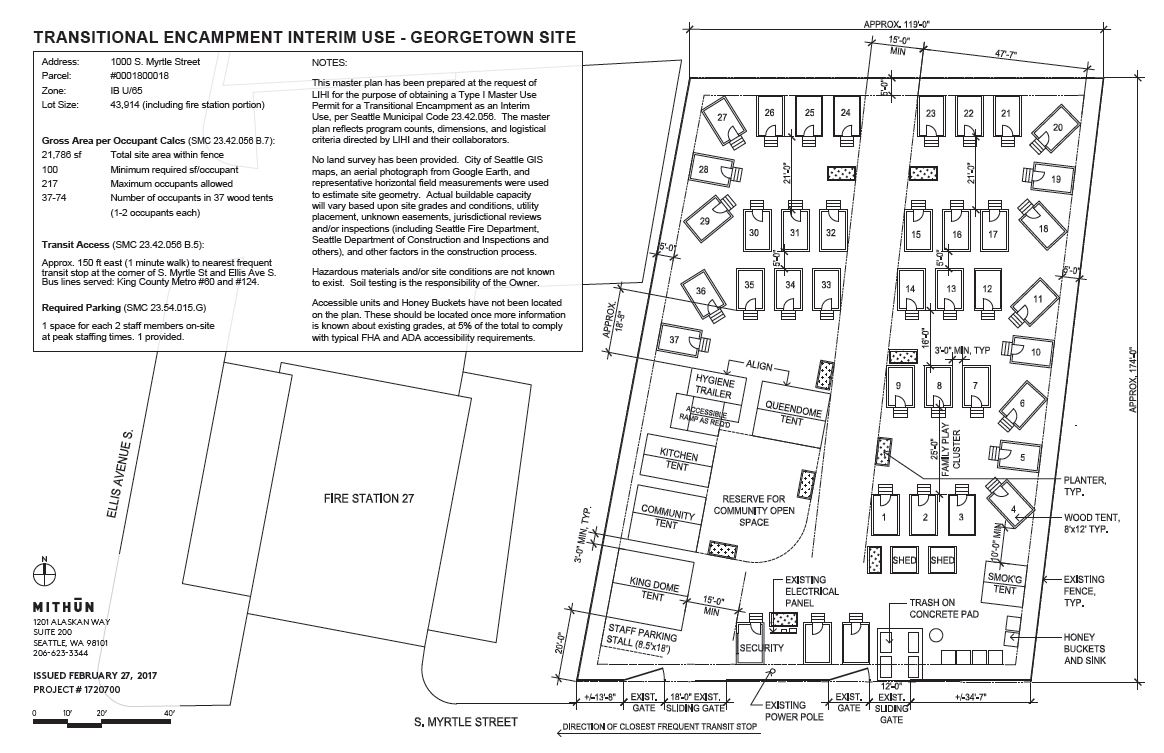 CTE Showplace of SkillsTiny House Competition on Capitol Grounds, March 2016After Competition houses were moved to Licton Springs Village
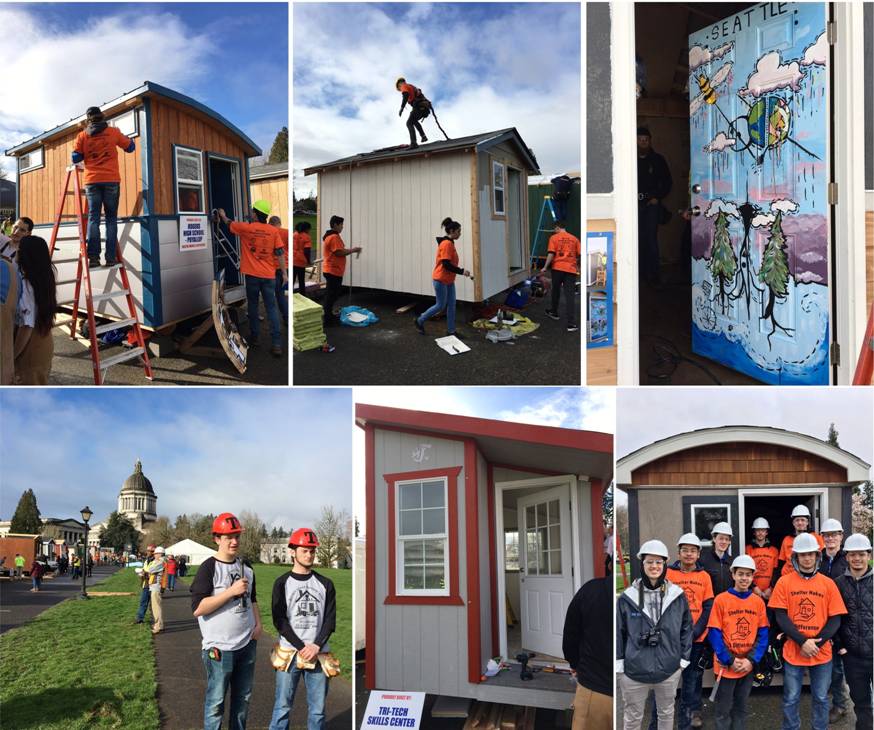 Licton Springs VillageApril 2017, 27 Tiny Houses & Overflow Tents
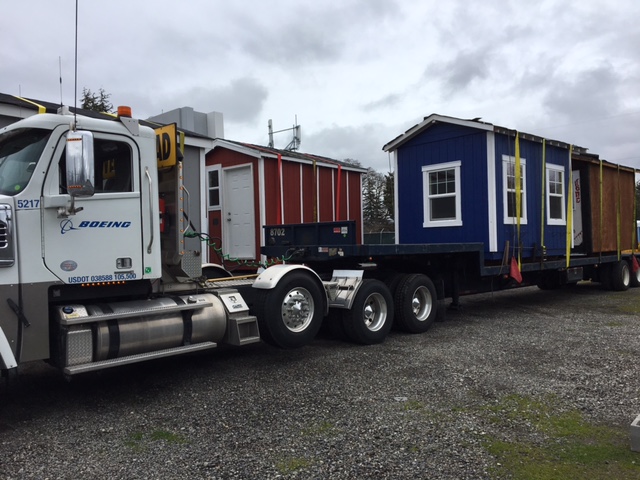 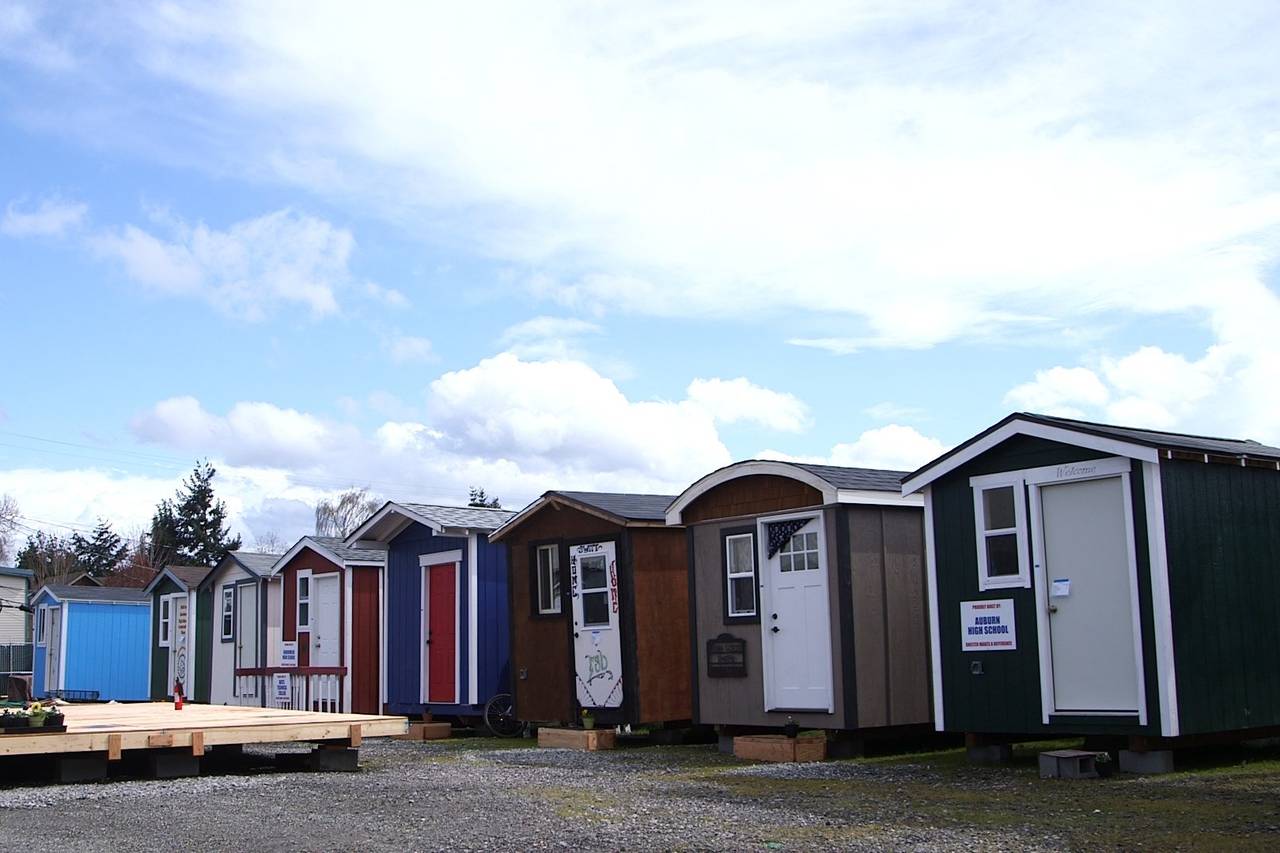 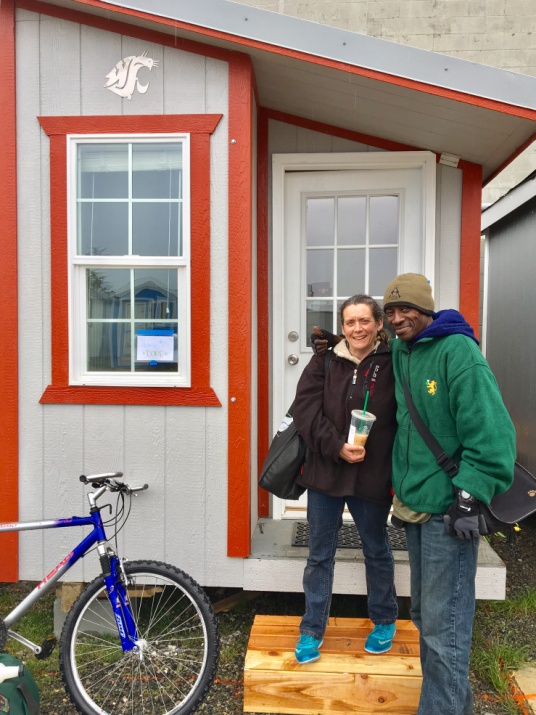 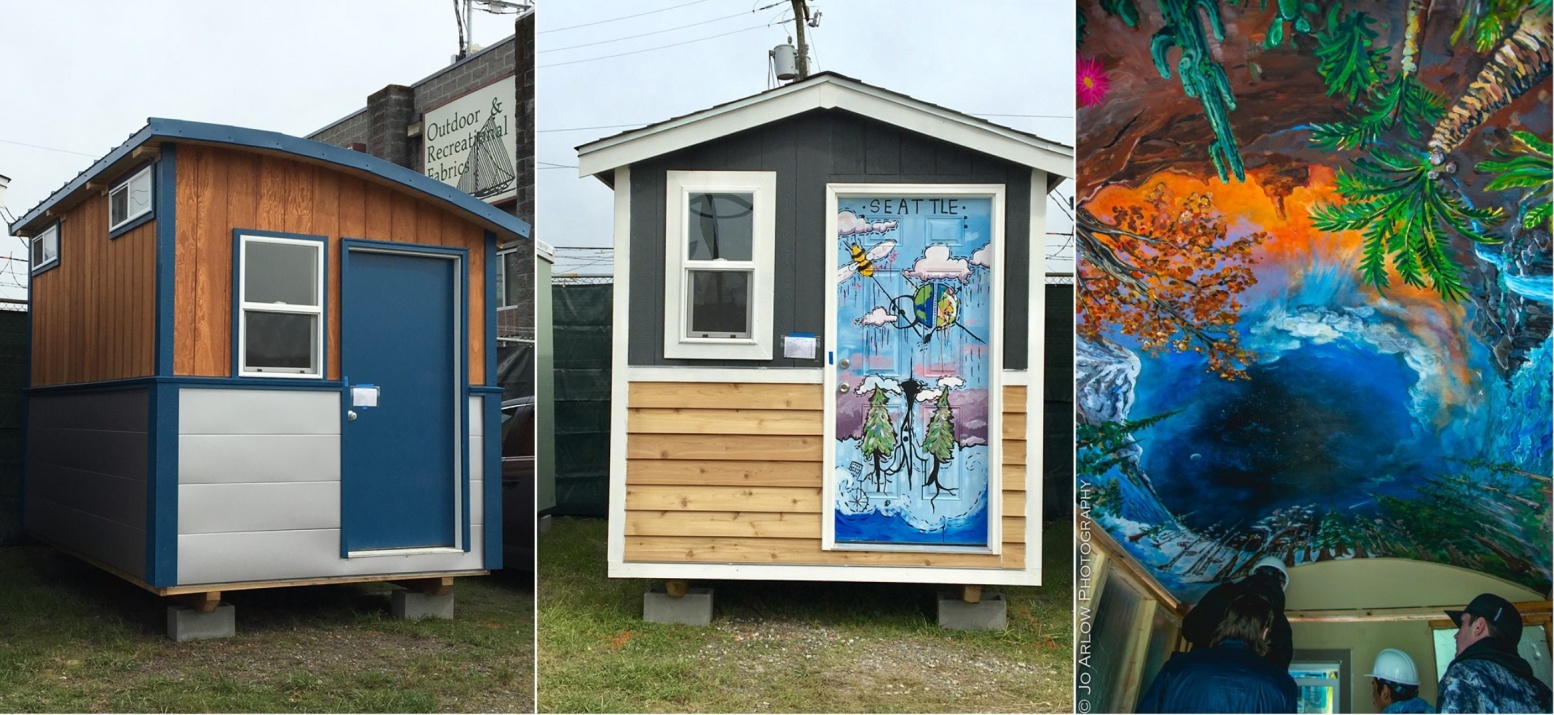 Licton Springs Village
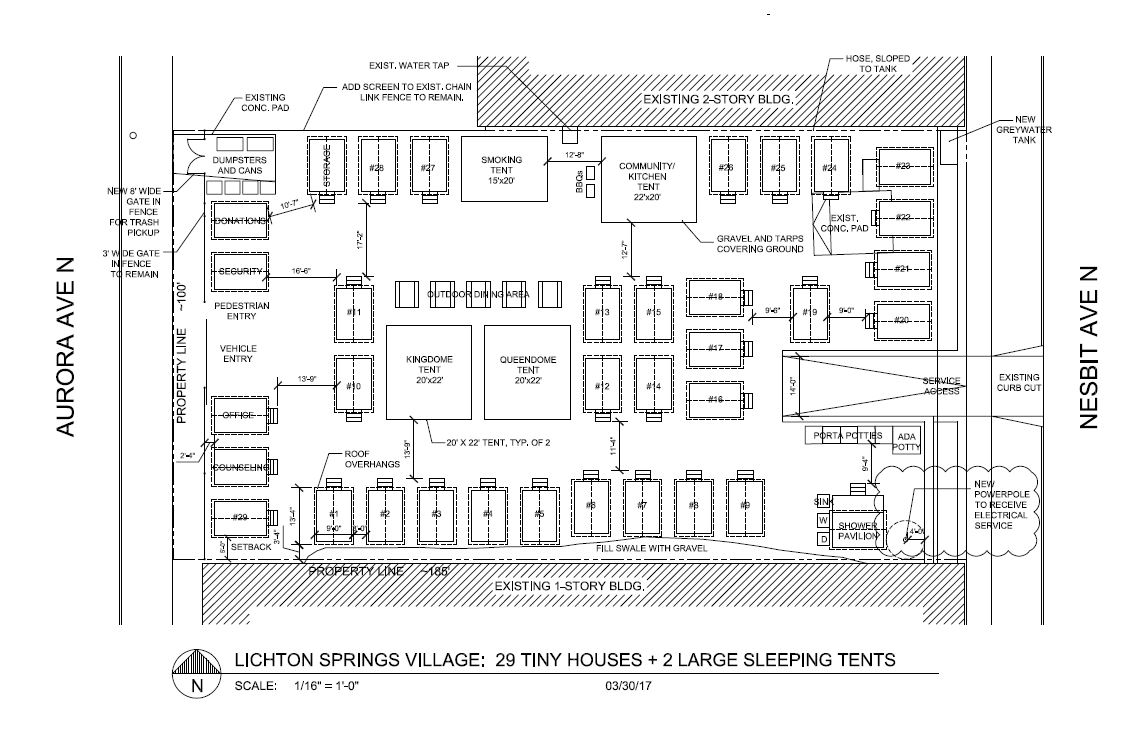